DACSC TG1 Status UpdateCo-Chairs : Dr. John Eagerton, Brendan Schulman
Task Group 1Tasking Statement (Reminder)
The (big, audacious, transformative) TASK:
Develop a set of consensus based recommendations :
the roles and responsibilities of federal, state, and local governments in regulating and enforcing drone laws
Consider and include recommendations regarding:   
Defining low-altitude UAS navigable airspace susceptible to State/local governmental interests;
Relative roles and responsibilities of the Federal, State and local governments;
Enforcement;
Education;
Technological tools and solutions;
Local government operational issues
Progress Report
Incorporated guidance from last DAC meeting
Focus more on Roles & Responsibilities task item
RTCA Added new member and observer participants (local/state government)
 
Three days of in-person TG meetings (May 25, July 10-11) and a conference call (June 14)
Extensive discussion on governing models based on altitude
Progress Report
“Matrix” of existing roles and responsibilities
Fact gathering from two additional law enforcement SMEs
Altitude observations “field trip”
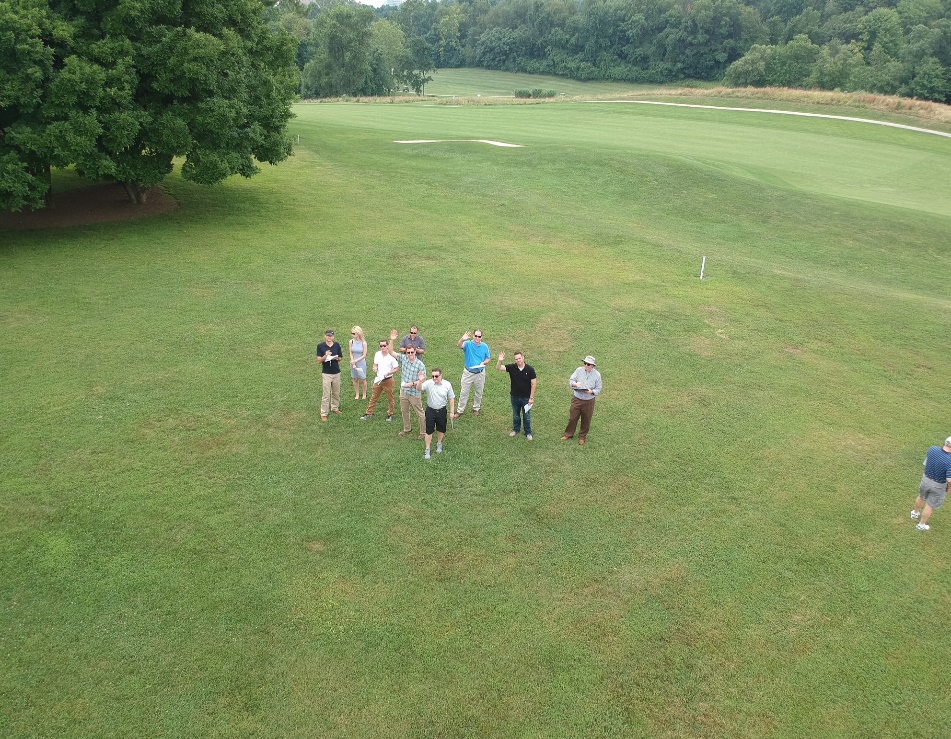 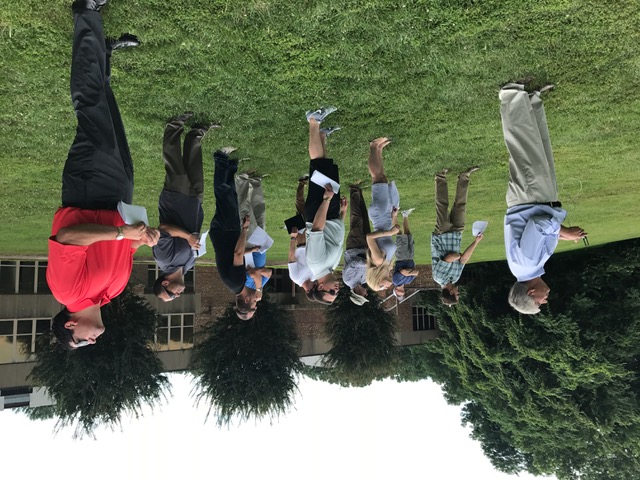 Progress Report
TG1 continues to work towards developing consensus recommendations

Timeline:  Will proceed with urgency, and work to deliver initial recommendations by November (the next DAC meeting), with further guidance from FAA and DAC as to what is most useful